Proposed Policy Updates
Research Administration Forum Training - RAFT 
April 7, 2016
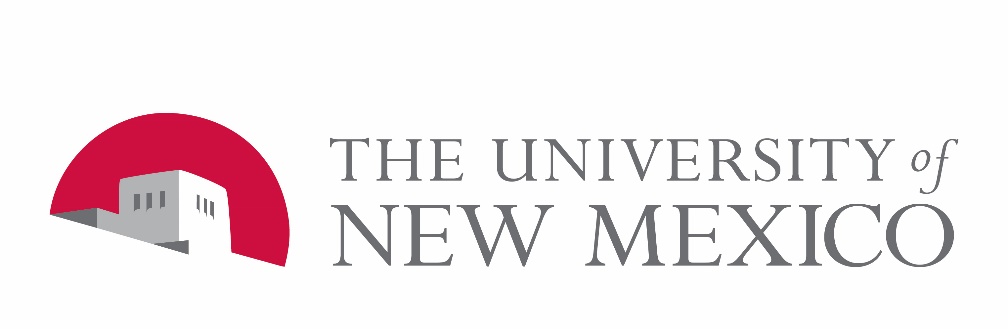 Revisions to Existing Policies – Related to the Chrome River Software Implementation
Minor Changes were proposed related to the following policies:

UAP 2110 – “Long Distance Telephone Charges”
UAP 2170 – “Honorarium Payments”
UAP 2480 – “Incentives for Program Participants”
UAP 4040 – “Employee Recruitment Expense Reimbursement”
UAP 7210 – “Petty Cash Fund”
Revisions to Existing Policies – Related to the Chrome River Software Implementation
Substantive Changes were proposed related to the following policies:

UAP 4020 – “Moving Expenses and Relocation Allowance”
UAP 4030 – “Travel”
UAP 4320 – “Purchasing Goods Off Campus”
UAP 4370 – “Receiving and Paying Off Campus Purchases with a Purchase Order”
Proposed Revision Highlights for Policy 4020: Moving Expenses and Relocation Allowances
Standard Mileage Rate allowed for moving expense in lieu of submitting itemized receipts for fuel costs.

Relocation Allowance Option.
Proposed Revision Highlights for Policy 4030: Travel
Approval of Reimbursement Requests – Format and Delegates

Day Trip Meal Allowance.

Travel Day partial per diem.

Mileage Eligibility
Proposed Revision Highlight for Policy 4320: Purchasing Goods Off Campus
Approval of Reimbursement Requests – Format and Delegates
Proposed Revision Highlights for Policy 4370: Receiving and Paying for Off Campus Purchases With a Purchase Order
References update to LoboMart.
Questions?
Contact Information
HSC Contract and Grant Accounting

Jason Galloway
postaward@salud.unm.edu
505-272-9383

http://policy.unm.edu/news/2016/03/policies-posted-for-30-day,-all-campus-review.html